МИНИСТЕРСТВО  ОБРАЗОВАНИЯ И НАУКИ РОССИЙСКОЙ ФЕДЕРАЦИИ
ФЕДЕРАЛЬНОЕ ГОСУДАРСТВЕННОЕ БЮДЖЕТНОЕ ОБРАЗОВАТЕЛЬНОЕ
УЧРЕЖДЕНИЕ ВЫСШЕГО ОБРАЗОВАНИЯ
«РОСТОВСКИЙ ГОСУДАРСТВЕННЫЙ ЭКОНОМИЧЕСКИЙ УНИВЕРСИТЕТ (РИНХ)»
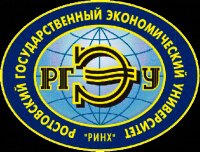 ЮРИДИЧЕСКИЙ ФАКУЛЬТЕТ
КАФЕДРА СУДЕБНОЙ ЭКСПЕРТИЗЫ И КРИМИНАЛИСТИКИ
ИНФОРМАЦИОННЫЙ МАТЕРИАЛ
«ОСОБЕННОСТИ РАССЛЕДОВАНИЯ ХИЩЕНИЙ ГРУЗОВ НА ОБЪЕКТАХ ТРАНСПОРТА»
ПЛАН

1.Криминалистическая характеристика хищений имущества на объектах транспорта. Влияние элементов железнодорожной специфики на процесс расследования.
2. Организация первоначального этапа расследования. Типичные следственные ситуации и типовые программы их разрешения.
3. Особенности тактики отдельных следственных действий.
1. Криминалистическая характеристика хищений имущества на объектах транспорта.
Железнодорожный транспорт является одной из основных составляющих единой магистральной транспортной системы нашей страны. О степени его важности для жизнедеятельности государства можно судить по тому, что на железной дороге начинают и заканчивают свой путь до 80% перевозимых промышленных грузов, значительная часть продукции сельского хозяйства, большое количество различных товаров народного потребления и т.д.
Сохраняется устойчивый рост удельного веса преступных посягательств на перевозимые грузы, в числе которых кражи составляют 93,9%
Криминалистическая характеристика краж грузов относится к разряду типовых. Ее структура включает в себя следующие элементы:
- обстановку совершения преступления;
-способ совершения кражи;
-предмет преступного посягательства;
-данные, характеризующие личность преступника, и мотивы цели преступной деятельности;
- характер и размер материального ущерба;
- обстоятельства, способствовавшие совершению преступления.
Сущность криминалистической характеристики хищений грузов на транспорте определяется совокупностью взаимосвязанных общих и индивидуальных признаков данного вида преступлений, проявляющихся главным образом в предмете посягательства, объективной обстановке и способах их совершения, а так же в особенностях личности субъектов.
Непосредственным предметом посягательства рассматриваемых преступлений являются грузы (нефть, бензин, керосин, кислоты, спирт, вино, молоко и др ), транспортируемые в цистернах, тарные грузы, перевозимые в упаковке (мука, сахар, крупа в мешках), табачные и галантерейные изделия — в коробках, фрукты и овощи — в ящиках, насыпные грузы (зерно, подсолнечное семя и т д ), перевозимые в крытых вагонах, навалочные грузы (кокс, руда, лес), перевозимые без упаковки в полувагонах и на открытых платформах, штучные грузы (автомобили, станки, котлы, электрооборудование, сельскохозяйственные машины и их части), багаж и почтовые отправления граждан, перевозимые в вагонах специального типа.
К числу негативных факторов, затрудняющих раскрытие и расследование преступлений, относятся
— высокая динамичность работы транспорта и значительная протяженность маршрутов железных дорог, затрудняющие своевременное обнаружение преступлений и мест их совершения, а также потерпевших и свидетелей (очевидцев),
— круглосуточный режим работы железнодорожного транспорта, создающий повышенную уязвимость перевозимых грузов в вечернее и ночное время, способствующий совершению и сокрытию преступлений,
— большое разнообразие и многочисленность технологических операций по обработке перевозимых грузов. К выполнению этих операций причастно значительное количество работников железнодорожного транспорта и материально-ответственных лиц из других организаций, что затрудняет установление места совершения преступления и подозреваемых,
— сосредоточенность на относительно малых площадях (объектах железнодорожного транспорта) большого количества товароматериальных ценностей, свободный доступ к которым имеют многие работники, обслуживающие железнодорожный транспорт, а также посторонние граждане.
К числу позитивных факторов, способствующих раскрытию и расследованию преступлений на транспорте, относятся ограниченность территории, в пределах которой осуществляется деятельность органов внутренних дел на транспорте, строгая нормативная регламентация многих технологических процессов, связанных с функционированием железнодорожного транспорта, документальная фиксация основных коммерческих операций, проводимых с перевозимыми грузами.
К основным коммерческим операциям, которые выполняются железными дорогами, грузоотправителями и грузополучателями, относятся подготовка груза к перевозке, составление накладной и предъявление ее в товарную контору станции, прием груза станцией и оформление грузовых документов, взимание провозных плат и сборов, погрузка груза и пломбирование вагона, перевозка груза по железной дороге, выгрузка и хранение груза на станции назначения операции в товарной конторе на станции назначения выдача груза получателю.
Сведения о способах хищений грузов и особенностях личности расхитителей.
способы хищений грузов целесообразно разделить на несколько групп:
1. Хищения груза (багажа) или его части, маскируемые подложными коммерческими актами о несохранности товаро-материальных ценностей. Совершаются как на станциях отправления, так и на станциях назначения (при приемке-выдаче груза), в пути следования на промежуточных станциях, в пунктах перевалки груза (на другой вид транспорта), при хранении в складских помещениях (пакгаузах) и багажных кладовых.
Участниками данных хищений могут быть приемосдатчики, а соучастниками — представители грузоотправителя или получателя, грузчики, начальник станции или заведующий грузовым двором, контейнерной площадкой.
2. Хищения части груза, маскируемые подделкой данных о массе и количестве мест в накладной и дорожной ведомости, ее корешке и квитанции о приемке груза к перевозке. Место совершения таких хищений — пункты приемки, перевалки и выдачи груза Участники приемосдатчики по сговору с представителями грузоотправителя или получателя (в этом случае подделка в корешке дорожной ведомости отсутствует), приемосдатчики в соучастии с грузчиками (при этом отсутствует подделка в корешке дорожной ведомости и в квитанции).
3. Хищения части груза за счет создания излишков. Излишки могут быть образованы в результате ошибки грузоотправителя (например, отпускается большее количество товара, чем указано в перевозочных документах), в результате естественного или искусственного увеличения массы груза (сахара, муки, зерна, крупы и т п ), вследствие занижения веса груза при взвешивании.
Хищения такими способами, как правило, совершают приемосдатчики по предварительному сговору с представителями грузоотправителя или грузополучателя, с грузчиками с должностными лицами, присутствующими при перевешивании или пересчете товаро-материальных ценностей.
4. Хищения груза (багажа), маскируемые разъединением груза и перевозочных документов. Местами их совершения являются сортировочные станции, на которых происходит формирование поездов. В круг участников данных хищений обычно входят железнодорожные работники, производящие технологические операции по формированию составов, сортировке грузов и подбору перевозочных документов, заведующие товарными конторами, заведующие техническими конторами, операторы, диспетчеры, конторщики, дежурные по станции.
5. Хищения груза (багажа), маскируемые пересоставлением перевозочных документов и их переадресовкой другим грузополучателям. Данные хищения также совершаются на сортировочных станциях, а их участниками являются грузоотправители, грузополучатели, работники, производящие операции по формированию составов, сортировке грузов и подборке перевозочных документов (заведующие товарными и техническими конторами, операторы, диспетчеры, конторщики, дежурные по станции).
6. Хищения части груза (багажа) и почтовых отправлений из отдельных мест с нарушением упаковки и последующей маркировкой (или без нее). Места их совершения — вагоны, склады, пакгаузы, багажные кладовые. Участниками таких хищений могут быть приемосдатчики, кладовщики, грузчики, экспедиторы и другие лица, сопровождающие груз, а также посторонние лица.
Вложения из почтовых посылок при их перевозке в почтовых вагонах, как правило, похищают сами работники бригад, обслуживающих эти вагоны.
7. Хищения открыто лежащих грузов со свободным доступом к ним. Такими способами похищаются обычно стройматериалы, детали автотранспортных средств и сельскохозяйственных машин, части промышленных станков и приборов. Характерно, что хищения, совершаемые указанными способами, весьма примитивны. Однако их раскрытие и расследование существенно осложняется необходимостью проверки широкого круга лиц, в число которых могут входить как работники железнодорожного транспорта, так и лица, получающие или отправляющие грузы, а также посторонние граждане.
8. Хищения груза из вагонов (контейнеров), совершаемые с нарушением целостности пломб, запорно-пломбировочных устройств (ЗПУ) и закруток. Совершая хищения грузов подобными способами, преступники обычно срывают и выбрасывают пломбы (ЗПУ), а закрутки раскручивают с помощью палок, гвоздей или костылей. В некоторых случаях уцелевшие пломбы для маскировки оставляют на прежнем месте, либо навешивают на их место другие.
9. Хищения грузов с повреждением вагонов, контейнеров, тары. Повреждение кузова вагона или контейнера осуществляется путем проломов, пропилов, прорубов, просверливания. Для этого преступники используют ломики, топоры, пилы, стамески, тяжелые металлические предметы и пр. В зависимости от вида тары способы хищений также могут быть различными: извлечение и перебивка гвоздей в деревянных и фанерных ящиках; распаривание по швам обшивки упаковочной ткани с последующей заделкой швов; вырезание отверстий в картонных коробках с последующим наклеивани-ем на это место бумажных этикеток и ярлыков; использование шприцов и других втягивающих (всасывающих) приспособлений для хищения жидких и сыпучих грузов и т. д.
10. Хищения груза через двери и люки вагонов. Отжим двери вагона, как правило, осуществляют несколько участников хищения (не менее двух).
Через люки крытых вагонов преступники чаще всего похищают грузы путем отжима крышки разгрузочного или загрузочного люков, либо путем выбивания оси, с помощью которой рукоятка люка крепится с крышкой.
11. Хищения груза из контейнеров без нарушения целостности их обшивки и пломб. Возможность совершения таких хищений появляется у преступников, когда им удается образовать щель между верхними створками дверей и стенкой контейнера.
12. Хищения груза с вывозом вагонов со станции. Пользуясь тем, что на больших станциях скапливаются тысячи простаивающих вагонов, машинисты маневровых тепловозов могут свободно перемещать тот или иной вагон в любое место станции или даже на соседнюю станцию, чтобы облегчить себе совершение хищения. При изобличении машинистов в таких хищениях важную роль может сыграть анализ графика работы тепловозов и расшифровки ленты самописца-скоростемера локомотива.
13. Хищения груза из подвижного состава во время перевозки. Машинисты локомотивов и их помощники в пути следования имеют возможность знакомиться с содержанием перевозочных документов на грузы и выявлять по ним вагоны и контейнеры с ценными товарами. С целью хищения они останавливают поезда в безлюдных местах (на перегонах или у лесопосадок) и вскрывают выявленные по документам вагоны или контейнеры.
2. Организация первоначального этапа расследования. Типичные следственные ситуации и типовые программы их разрешения.
Анализ практики показывает что уголовные дела о хищении грузов чаще возбуждаются при наличии следующих поводов и оснований: сообщения предприятий железных дорог и должностных лиц об обнаружении транспортного средства или груза с признаками хищения, материалы о недостачах грузов, выявленных сравнением с документами, задержание подозреваемых лиц на месте хищения или с поличным, сведения, указывающие на признаки преступления, полученные органом дознания в ходе осуществления оперативно-розыскных мероприятий.
В случаях непосредственного обнаружения технической неисправности вагона (контейнера) работниками железной дороги составляется акт о техническом состоянии вагона. Такой акт подписывают дежурный помощник начальника станции, вагонный мастер или осмотрщик вагонов. При обнаружении вагона без пломб, если в вагонном листе имеется отметка о наложении пломб, а также при повреждении или смене пломб и в некоторых других случаях, предусмотренных соответствующими правилами, составляется так называемый акт общей формы. Этот акт должен подписываться не менее чем двумя лицами, участвующими в удостоверении обстоятельств, послуживших основанием для составления акта Указанные выше акты составляются без проверки состояния груза.
Если же необходима проверка, то вагон, из которого предположительно похищен груз, подается на комиссионную проверку, в ходе которой более детально определяется состояние самого вагона и перевозимого груза. При обнаружении несоответствия наименования, веса или количества груза в натуре с данными, имеющимися в перевозочных документах, а также при обнаружении груза без документов или документов без груза представителями железной дороги дополнительно составляется коммерческий акт и проводится служебное расследование. В трехдневный срок с момента оформления коммерческого акта начальник станции (отделения железной дороги) обязан направить материалы ведомственного служебного расследования соответствующему органу внутренних дел на транспорте.
В случаях когда неизвестно место хищения груза, решение о возбуждении уголовного дела принимается по месту его обнаружения. Если же будет установлено, что место совершения преступления находится на территории обслуживания других органов внутренних дел, то следователь, в производстве которого находится возбужденное уголовное дело должен выполнить все необходимые следственные действия и только после этого передать дело по подследственности.
В зависимости от объема исходной информации о месте хищения груза и лице, его совершившем, можно выделить три наиболее типичные следственные ситуации:
1.  Установлено подозреваемое лицо и место хищения груза.
2. Установлено подозреваемое лицо, изъято полностью или частично похищенное имущество, но неизвестно место его хищения (станция, вагон, контейнер).
3. Не установлено подозреваемое лицо, неизвестно место хищения груза.
В процессе реализации мероприятий плана расследования важно как можно быстрее  установить следующие основные обстоятельства: какой груз и в каком количестве похищен; кто является собственником похищенного груза; где и когда совершено хищение, совпадает ли место обнаружения хищения с местом его совершения; каким способом совершено хищение; какие приемы и методы применены с целью сокрытия хищения; каким способом вынесено (вывезено) похищенное имущество; кому и каким образом сбывалось похищенное; сколько человек принимало участие в хищении и кто их мог видеть; кем конкретно совершено хищение; какие роль и последовательность действий каждого участника хищения; откуда пришли и каким путем ушли преступники; на какую сумма причинен материальный ущерб от совершенного преступления; какие причины и условия способствовали совершению и сокрытию хищения; кто из должностных лиц нарушил правила по обеспечению сохранности перевозимого груза.
3. Особенности тактики отдельных следственных действий.
Осмотр места происшествия по делам данной категории имеет несколько особенностей: во-первых, место обнаружения хищения груза во многих случаях не совпадает с местом его хищения; во-вторых, осмотру подвергается множество различных стационарных и передвижных объектов, участков местности и предметов, территориально не связанных друг с другом; в-третьих, осмотр всегда необходимо проводить безотлагательно, чтобы не допустить срыва движения поездов по утвержденному графику и частичной утраты следов преступления.
Если объектом осмотра является обширный участок местности (территория станции, грузового двора, полосы отвода, железнодорожного полотна и т. п.), то она может быть подвергнута сплошному или выборочному обследованию. При сплошном обследовании вся территория условно разбивается на отдельные участки, каждый из которых тщательно осматривается.
Выборочное обследование обстановки места происшествия может производиться тогда, когда точно известно, что следы происшествия и вещественные доказательства локализуются в определенных пунктах. Такие пункты осматривают наиболее тщательно, в то время как остальные участки местности могут быть подвергнуты лишь беглому осмотру.
Если обстановка места происшествия включает в себя различные передвижные и стационарные объекты (вагон, контейнер, цистерну, пакгауз, складское помещение и т. д.), то осмотр лучше всего начинать именно с этих объектов. Разобравшись в центре происшествия и определившись с характером совершенного хищения, можно более целенаправленно производить дальнейший осмотр, распространив его на периферийные зоны.
Наружный осмотр передвижных объектов железнодорожного транспорта производится в следующем порядке определяются тип, грузоподъемность и обшивка вагона (полувагона, платформы), обращается внимание на трафаретные знаки, надписи, разметки, наклейки на стенках и дверях вагона, устанавливается наличие повреждений и «заделок» в стенках, дверях, крыше, полу и люках вагона, выясняется, как закрыты двери, крышки боковых, верхних и нижних люков вагона, проверяется, не повреждены ли борта платформы, заперты ли они, обращается внимание на состояние и вид крепления груза (контейнеров, техники, лесоматериалов и т. п.), проверяется исправность наружных запирающих устройств, а также состояние пломб, запорно-пломбировочных устройств и закруток.
В процессе осмотра цистерны определяется ее тип и высота налива. При этом следует иметь в виду, что цистерны должны заполняться жидкостью до половины высоты колпака, но не более своей грузоподъемности по трафарету, а легковоспламеняющиеся жидкости в теплый период с 1 апреля по 1 октября —до нижнего основания колпака. Если колпак малого объема, летом продукт наливают на 10 см ниже его основания, а в остальное время года — до основания.
При внутреннем осмотре подвижного состава устанавливаются и фиксируются следующие обстоятельства:
— как расположен груз в вагоне, полувагоне, на платформе, загружены ли они до полной вместимости или имеется свободное пространство (в каком месте и какого размера), могло ли там поместиться недостающее количество груза,
— какой груз находится в вагоне (полувагоне, цистерне, на платформе), и какой груз отсутствует,
— имеются ли повреждения в таре и упаковке груза.
Выемка и осмотр документов. 
По делам о хищении грузов выемке и осмотру подлежат следующие документы:
Железнодорожная транспортная накладная — основной перевозочный документ, сопровождающий груз на всем пути его следования. Этот документ составляется отправителем груза. В нем указываются условия перевозки груза, род груза, количество мест, характер упаковки, наименование отправителя и получателя, кроме того, проставляются штемпельные отметки станций по пути следования груза.
Дорожная ведомость — перевозочный документ, также сопровождающий груз на пути следования его от станции отправления до станции назначения Грузоотправитель при заполнении железнодорожной накладной одновременно под копировальную бумагу заполняет дорожную ведомость, корешок дорожной ведомости и квитанцию о приеме груза к перевозке.
Вагонный лист, по сути, является описью груза, находящегося в вагоне Он составляется приемосдатчиком на каждый загруженный вагон и оформляется обычно в одном экземпляре, а на сборные вагоны — в трех экземплярах первый следует с перевозочными документами, второй прикладывается к отчету, третий остается на станции. При сортировке груза в вагоне, частичной выгрузке или догрузке вагонный лист в обязательном порядке пересоставляется.
Натурный лист составляется на станции формирования поезда. В нем описывается схема состава с нумерацией вагонов, указываются вес груза, станции назначения и формирования состава, отметки о пломбах, номер поезда, время отравления, наличие вагонов с людьми, товарных площадок Используя данные натурного листа, можно установить точное место стоянки вагона на территории грузового парка. Сопоставляя натурные листы, можно наблюдать изменения, происходящие в составе (отцепку, прицепку или перестановку вагонов).
Лента самописца-скоростемера локомотива. Расшифровка такой ленты дает полную картину движения поездов по участкам железной дороги (их скорость, остановки и др. ).
Книга приема груза к перевозке ведется приемосдатчиками складов и товарных дворов. По записям в этой книге можно установить род груза, состояние упаковки, фамилии представителя клиента и приемосдатчика а также время отправления груза.
Книга выгрузки и выдачи груза ведется приемосдатчиками складов и товарных дворов. По записям в ней устанавливается род груза, состояние упаковки в момент приема товарной станцией, кто и когда выдавал и получал груз, по каким документам груз был вывезен с территории станции (товарного двора).
Книга пломбирования вагонов (контейнеров). Используется приемосдатчиками складов, грузовых дворов. По записям в ней можно установить кем, когда, какой вагон (контейнер) опломбированы и какие контрольные оттиски наложены на пломбы.
Книга перевески грузов на вагонных весах. В ней фиксируются результаты каждого взвешивания (ведется по отдельности на каждые вагонные весы). По записям в книге определяется вес груза, вагонов с грузом и порожняка, заполняются перевозочные документы (вагонный лис и накладная) Сведения о контрольных перевесках грузов фиксируются в книге учета контрольных перевесок вагонов.
Книга перевески на товарных весах грузов, выгруженных в местах индивидуального пользования, ведется приемосдатчиками, в ней учитываются все отправки, выгрузка которых производится с проверкой веса на приписных товарных весах, результаты которой служат основанием для заполнения перевозочных документов.
Книга учета коммерческих актов, составленных на несохранные перевозки груза и багажа. В ней фиксируются обстоятельства составления акта, куда и когда он отправлен для решения вопроса по существу.
Журнал регистрации заявлений и поступления розыскных дел. В нем учитываются поступившие на станцию заявления и вся переписка о розыске груза. Порядковый номер поступления переписки является номером розыскного дела. В журнале фиксируются дата поступления переписки, все сведения о лицах и фирмах, от которых поступили запросы о розыске, иные сведения, касающиеся приемки и транспортировки груза, и результаты его розыска.
Книга для записи актов, поступивших от других станций, ведется работниками актово-претензионных столов. В ней регистрируются все коммерческие акты, поступившие от других станций, от управления дороги, составленные данной станцией под свою ответственность.
Обыск также имеет существенное значение для расследования рассматриваемых хищений. Чаще всего он преследует цели обнаружения и изъятия похищенных грузов, обнаружения следов хищения и вещественных доказательств, обнаружения и изъятия денег и других ценностей, добытых преступным путем.
Назначение экспертиз. 

Из всех видов экспертиз, проводимых по делам о хищении грузов на железнодорожном транспорте наибольшей спецификой обладают трасологическая пломб и закруток, технико-криминалистическая экспертиза документов, почерковедческая, бухгалтерская, товароведческая и технологическая экспертизы.
БЛАГОДАРЮ ЗА ВНИМАНИЕ!!!